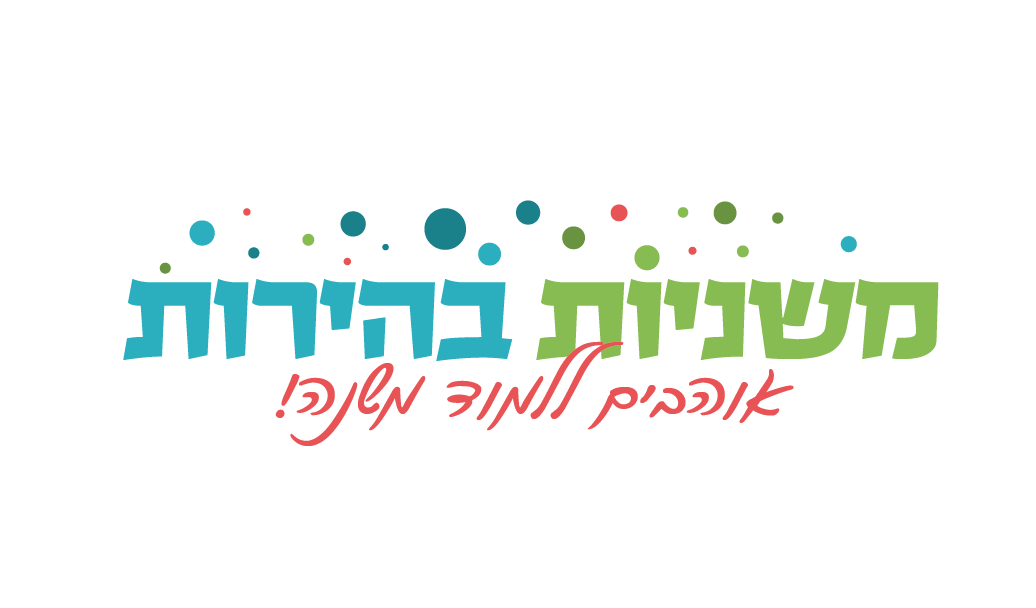 מסכת ראש השנה
פרק א' משנה א'
ארבעה ראשי שנים
אַרְבָּעָה רָאשֵׁי שָׁנִים הֵם: 
בְּאֶחָד בְּנִיסָן רֹאשׁ הַשָּׁנָה לַמְּלָכִים וְלָרְגָלִים. 
בְּאֶחָד בֶּאֱלוּל רֹאשׁ הַשָּׁנָה לְמַעְשַׂר בְּהֵמָה. 
רַבִּי אֶלְעָזָר וְרַבִּי שִׁמְעוֹן אוֹמְרִים: בְּאֶחָד בְּתִשְׁרֵי. 
בְּאֶחָד בְּתִשְׁרֵי רֹאשׁ הַשָּׁנָה לַשָּׁנִים וְלַשְּׁמִטִּין וְלַיּוֹבְלוֹת, לַנְּטִיּעָה וְלַיְרָקוֹת. 
בְּאֶחָד בִּשְׁבָט, רֹאשׁ הַשָּׁנָה לָאִילָן, כְּדִבְרֵי בֵית שַׁמַּאי. 
בֵּית הִלֵּל אוֹמְרִים: בַּחֲמִשָּׁה עָשָׂר בּוֹ.
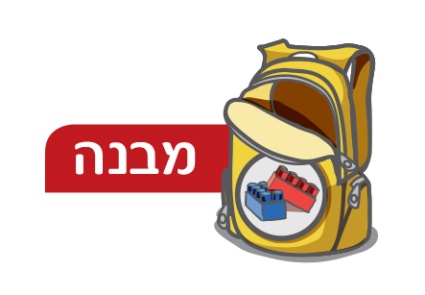 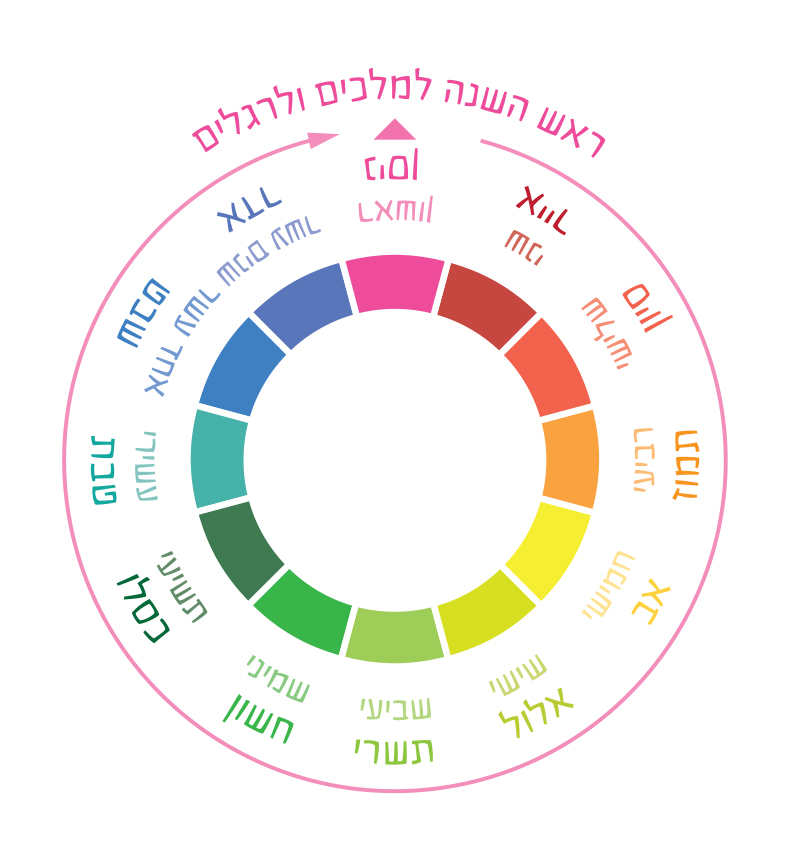 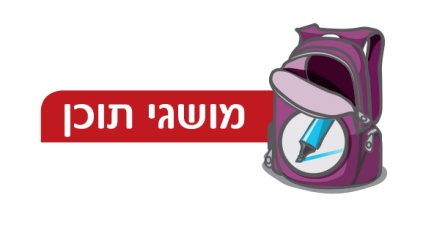 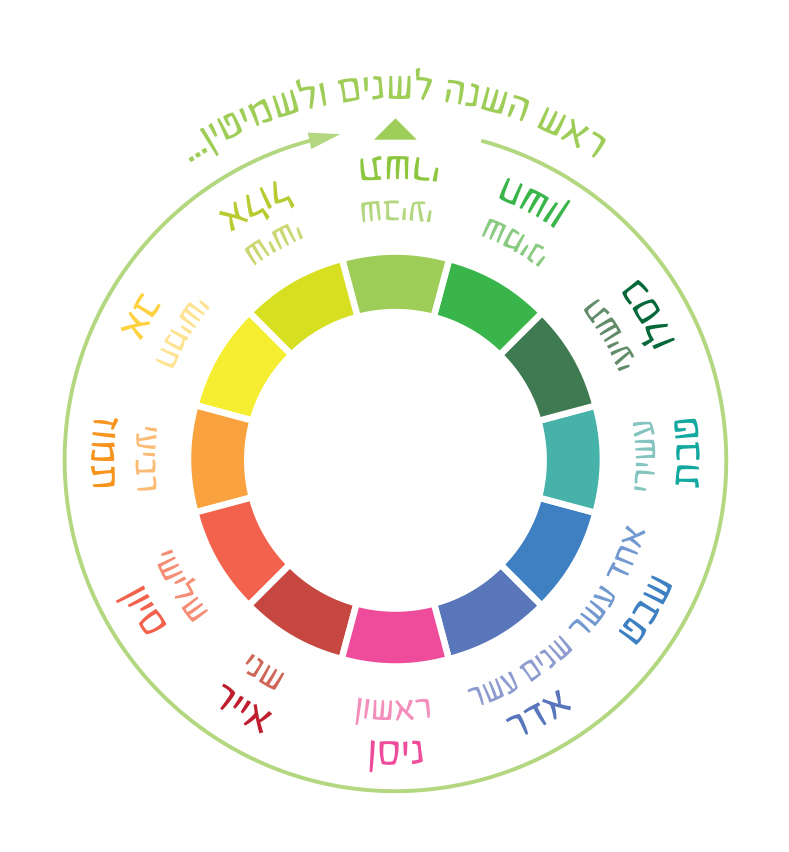 ראש השנה לנטיעה
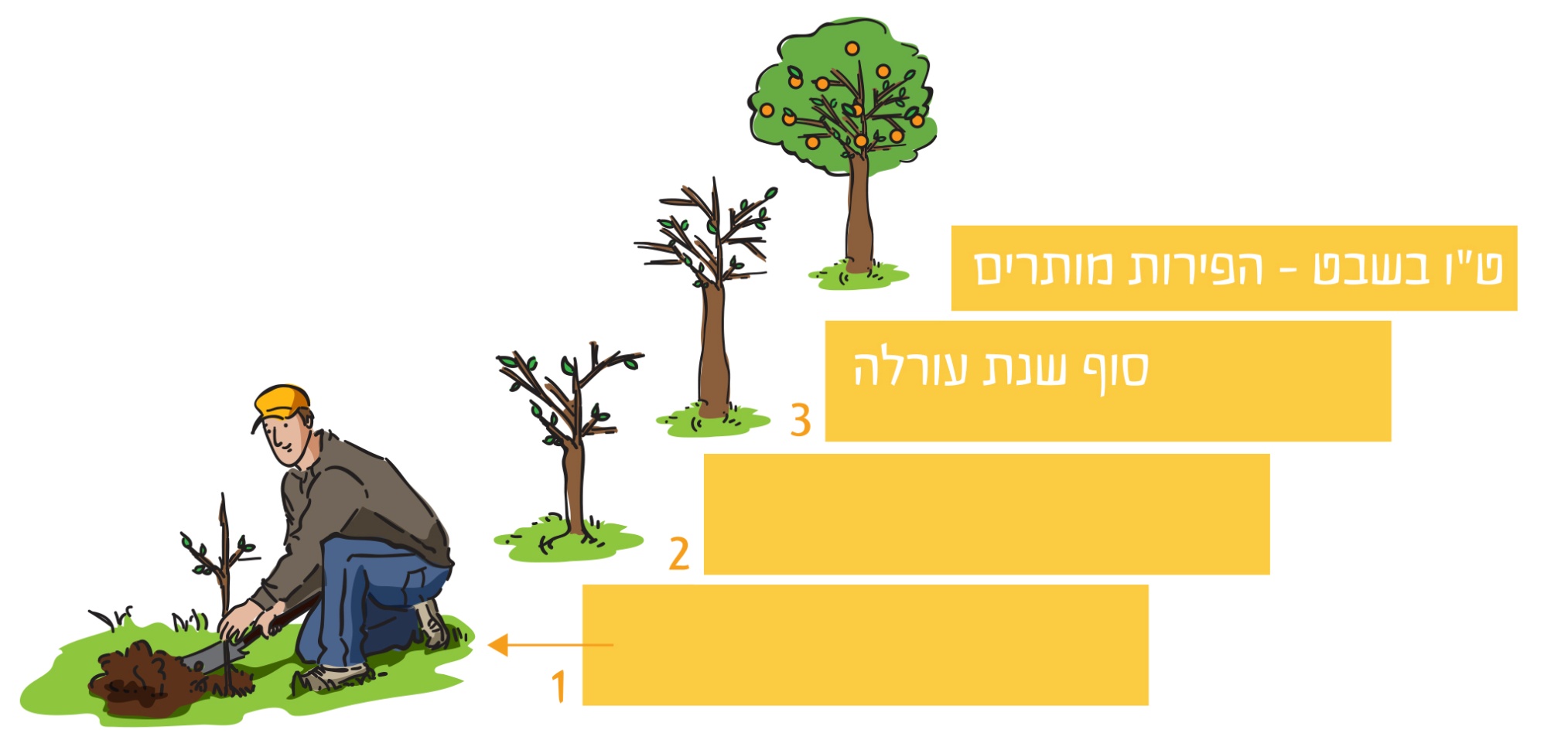 ראש השנה לאילן
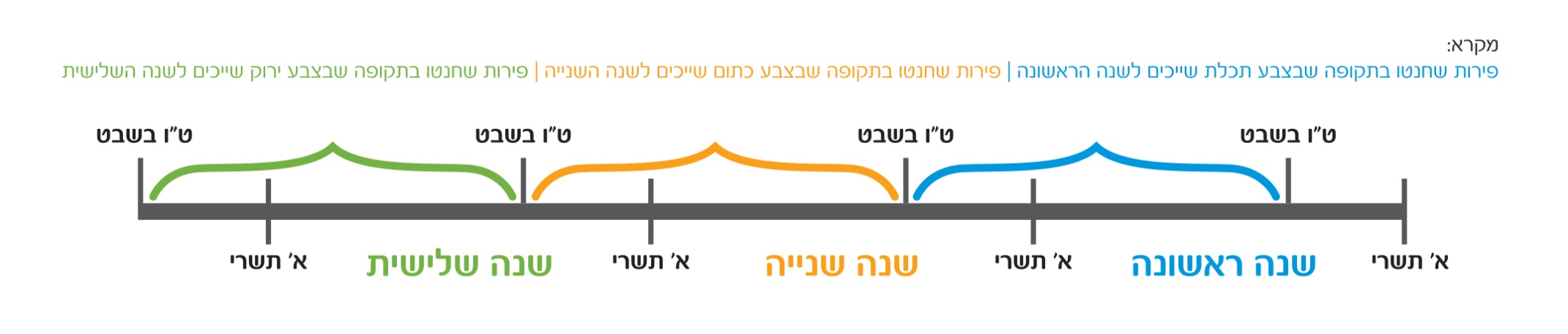